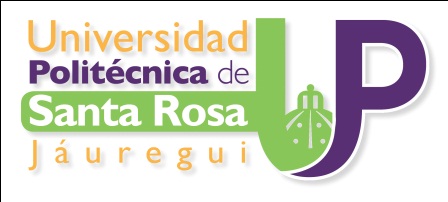 PROCESO DE COMPRAS